¿CUÁNDO ES LA REGENACIÓN?MATEO.19:28.
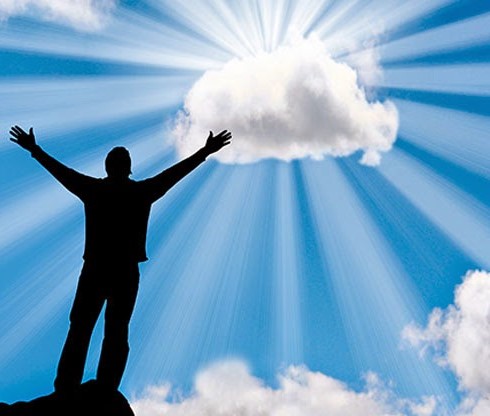 INTRODUCCIÓN:
Jesús les dijo: En verdad os digo que vosotros que me habéis seguido, en la regeneración, cuando el Hijo del Hombre se siente en el trono de su gloria, os sentaréis también sobre doce tronos para juzgar a las doce tribus de Israel. 
La palabra Regeneración- Significa- palingenesia (παλιγγενεσία, G3824),
¿CUÁNDO ES LA REGENACIÓN?
¿CUÁNDO ES LA REGENACIÓN?
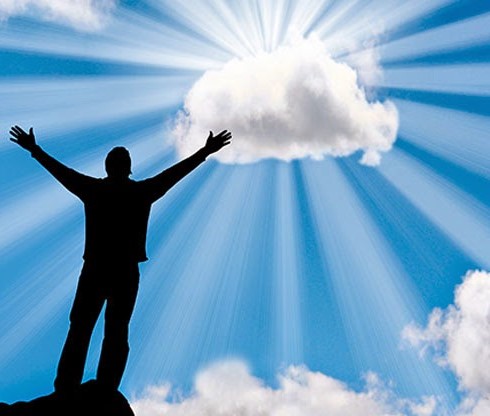 Nuevo nacimiento (palin, de nuevo; genesis, nacimiento). Se utiliza de la regeneración espiritual.
El nuevo nacimiento y la regeneración no constituyen etapas sucesivas en la experiencia espiritual; se refieren al mismo acontecimiento, VINE.
Lamentablemente en el mundo religioso hay un falso concepto en cuanto a este tema.
¿CUÁNDO ES LA REGENACIÓN?
¿CUÁNDO ES LA REGENACIÓN?
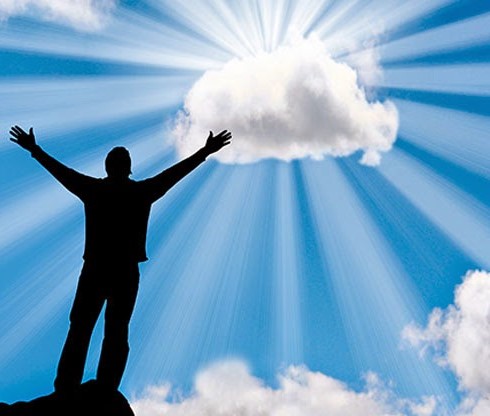 Y aun entre algunos cristianos.
Muchos creen que la nueva regeneración se va dar cuando Cristo regrese por segunda vez.
Porque mal interpretan la expresión. 
Que Jesús usa en la promesa que les hace a los doces Apóstoles.
Mateo.19:28.
¿CUÁNDO ES LA REGENACIÓN?
¿CUÁNDO ES LA REGENACIÓN?
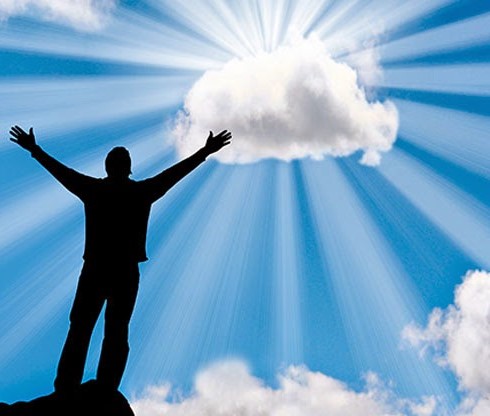 Y Jesús les dijo: En verdad os digo que vosotros que me habéis seguido, en la regeneración, cuando el Hijo del Hombre se siente en el trono de su gloria, os sentaréis también sobre doce tronos para juzgar a las doce tribus de Israel. 
En especial cuando dice:
os sentaréis también sobre doce tronos para juzgar a las doce tribus de Israel.
¿CUÁNDO ES LA REGENACIÓN?
¿CUÁNDO ES LA REGENACIÓN?
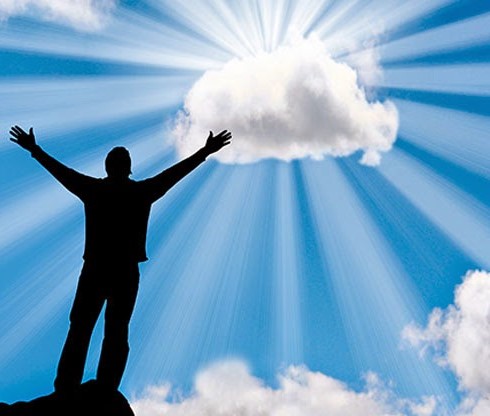 Y es allí donde muchos se equivocan, pensando que esto será en un reino literal en doce tronos literales que va suceder cuando Cristo venga por segunda vez.
Pero esto no concuerda con las escrituras.
Porque la regeneración del hombre es aquí hoy.
No miles de años después o cuando Cristo venga.
Tito.3:5.
¿CUÁNDO ES LA REGENACIÓN?
¿CUÁNDO ES LA REGENACIÓN?
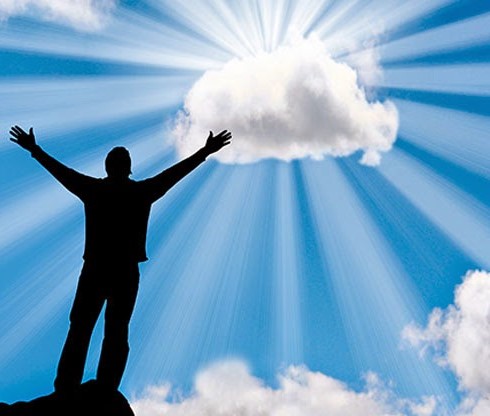 El nos salvó, no por obras de justicia que nosotros hubiéramos hecho, sino conforme a su misericordia, por medio del lavamiento de la regeneración y la renovación por el Espíritu Santo, 
Nos dice:
Que Cristo nos salvó.
Conforme a su misericordia.
En el lavamiento de la regeneración.
¿CUÁNDO ES LA REGENACIÓN?
¿CUÁNDO ES LA REGENACIÓN?
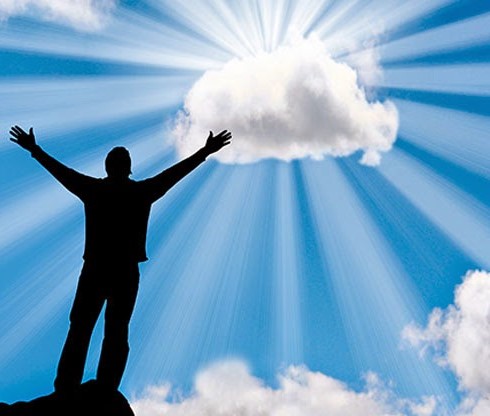 ¿Cuándo es la regeneración?
En el lavamiento.
¿Cuándo es el lavamiento?
Cuando nacemos de nuevo.
I Pedro.1:3.
Bendito sea el Dios y Padre de nuestro Señor Jesucristo, quien según su gran misericordia, nos ha hecho nacer de nuevo a una esperanza viva, mediante la resurrección de Jesucristo de entre los muertos,
¿CUÁNDO ES LA REGENACIÓN?
¿CUÁNDO ES LA REGENACIÓN?
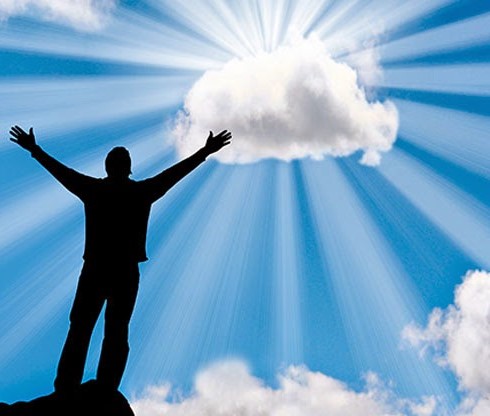 Por eso Jesús le dijo a Nicodemo que tenía que nacer de nuevo.
Juan.3:3-5.
Respondió Jesús y le dijo: En verdad, en verdad te digo que el que no nace de nuevo no puede ver el reino de Dios. 
Nicodemo tenía que nacer de nuevo- Regeneración.
V.4.
¿CUÁNDO ES LA REGENACIÓN?
¿CUÁNDO ES LA REGENACIÓN?
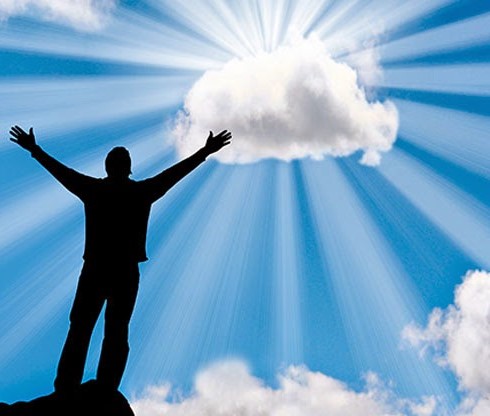 Nicodemo le dijo*: ¿Cómo puede un hombre nacer siendo ya viejo? ¿Acaso puede entrar por segunda vez en el vientre de su madre y nacer? 
V.5.
Jesús respondió: En verdad, en verdad te digo que el que no nace de agua y del Espíritu no puede entrar en el reino de Dios. 
Y nacemos de nuevo.
¿CUÁNDO ES LA REGENACIÓN?
¿CUÁNDO ES LA REGENACIÓN?
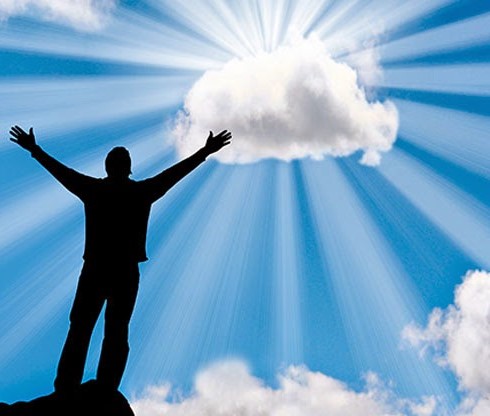 Cuando somos bautizados en agua.
Hechos.2:38.
Y Pedro les dijo: Arrepentíos y sed bautizados cada uno de vosotros en el nombre de Jesucristo para perdón de vuestros pecados, y recibiréis el don del Espíritu Santo. 
La regeneración es en el bautismo bíblico.
Sino hay bautismo no hay regeneración.
¿CUÁNDO ES LA REGENACIÓN?
¿CUÁNDO ES LA REGENACIÓN?
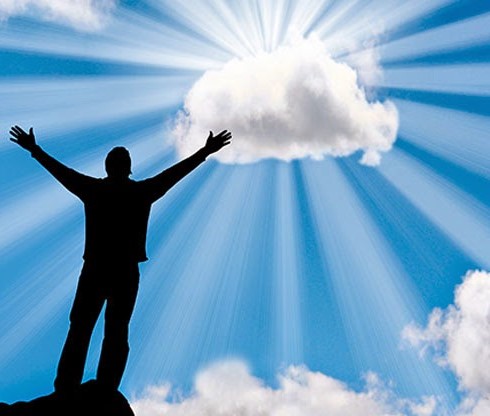 Toda nuestra vida cambia se regenera.
Y esta regeneración es atravez de la palabra.
Santiago.1:18.
En el ejercicio de su voluntad, El nos hizo nacer por la palabra de verdad, para que fuéramos las primicias de sus criaturas. 
Este nuevo nacimiento- Regeneración es de una simiente incorruptible.
¿CUÁNDO ES LA REGENACIÓN?
¿CUÁNDO ES LA REGENACIÓN?
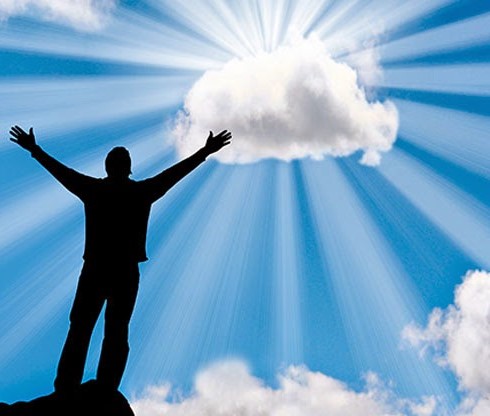 I Pedro.1:23.
Pues habéis nacido de nuevo, no de una simiente corruptible, sino de una que es incorruptible, es decir, mediante la palabra de Dios que vive y permanece. 
Es atravez de la palabra de Dios que nacemos- Nos regeneramos cuando obedecemos al bautismo bíblico.
Efesios.5:26.
¿CUÁNDO ES LA REGENACIÓN?
¿CUÁNDO ES LA REGENACIÓN?
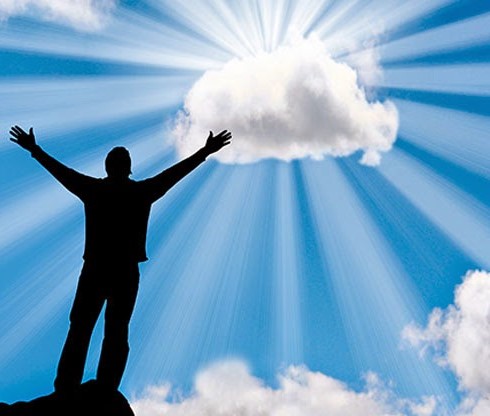 para santificarla, habiéndola purificado por el lavamiento del agua con la palabra, 
La palabra es la que santifica.
Juan.17:17.
Santifícalos en la verdad; tu palabra es verdad. 
Esta regeneración- Nuevo nacimiento empieza en la mente.
Renovando nuestra mente- Cambiando nuestra mente.
¿CUÁNDO ES LA REGENACIÓN?
¿CUÁNDO ES LA REGENACIÓN?
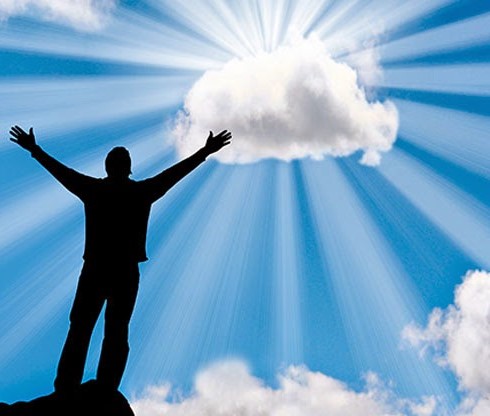 Renovar- Cambiar.
Efesios.4:23.
y que seáis renovados en el espíritu de vuestra mente, 
Debe haber un cambio una renovación de nuestra mente.
Debemos de transformarnos, cambiar nuestra mente.
Y esto se logra atravez de la palabra de Dios.
Romanos.12:2.
¿CUÁNDO ES LA REGENACIÓN?
¿CUÁNDO ES LA REGENACIÓN?
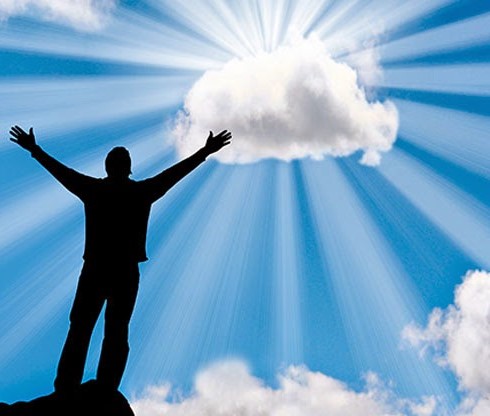 Y no os adaptéis a este mundo, sino transformaos mediante la renovación de vuestra mente, para que verifiquéis cuál es la voluntad de Dios: lo que es bueno, aceptable y perfecto. 
Verificar- Comprobar la voluntad de Dios.
Una renovación hacia un verdadero conocimiento.
Colosenses.3:10.
¿CUÁNDO ES LA REGENACIÓN?
¿CUÁNDO ES LA REGENACIÓN?
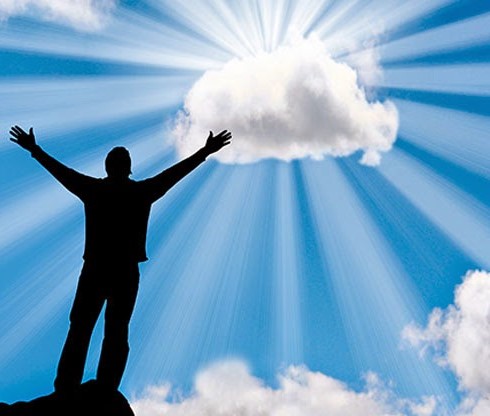 y os habéis vestido del nuevo hombre, el cual se va renovando hacia un verdadero conocimiento, conforme a la imagen de aquel que lo creó; 
Esta renovación que no hace distinción de personas.
No hay distinción de raza, país, color, cultura, estatus social económico nada de eso.
Colosenses.3:11.
¿CUÁNDO ES LA REGENACIÓN?
¿CUÁNDO ES LA REGENACIÓN?
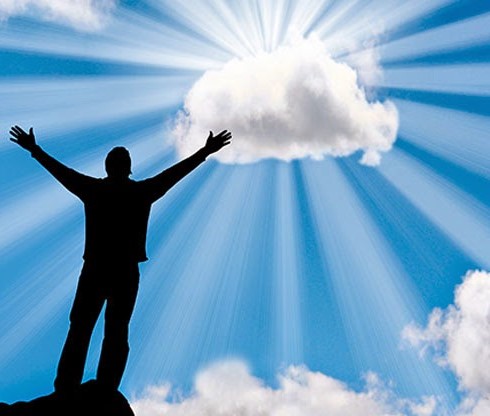 una renovación en la cual no hay distinción entre griego y judío, circunciso e incircunciso, bárbaro, escita, esclavo o libre, sino que Cristo es todo, y en todos.
Las escrituras hablaban por si sola.
La regeneración es hoy se logra cuando nos bautizamos para el perdón de nuestros pecados. 
La regeneración es- Nacer De Nuevo.
¿CUÁNDO ES LA REGENACIÓN?
¿CUÁNDO ES LA REGENACIÓN?
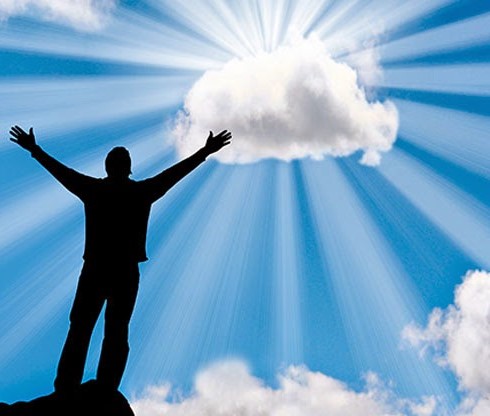 La expresión:
En Mateo.19:28.
cuando el Hijo del Hombre se siente en el trono de su gloria,
Esto es ahora no cuando Cristo venga.
Jesús está sentado en su trono de gloria.
Ahorita mismo.
Apocalipsis.3:21.
¿CUÁNDO ES LA REGENACIÓN?
¿CUÁNDO ES LA REGENACIÓN?
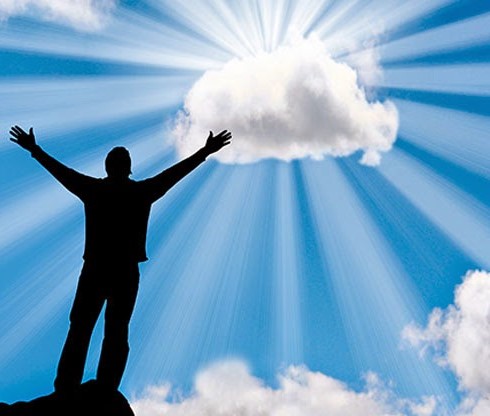 'Al vencedor, le concederé sentarse conmigo en mi trono, como yo también vencí y me senté con mi Padre en su trono. 
Apocalipsis.4:2.
Al instante estaba yo en el Espíritu, y vi un trono colocado en el cielo, y a uno sentado en el trono. 
Juan vio a uno sentado en el trono.
¿Quién era este?
¿CUÁNDO ES LA REGENACIÓN?
¿CUÁNDO ES LA REGENACIÓN?
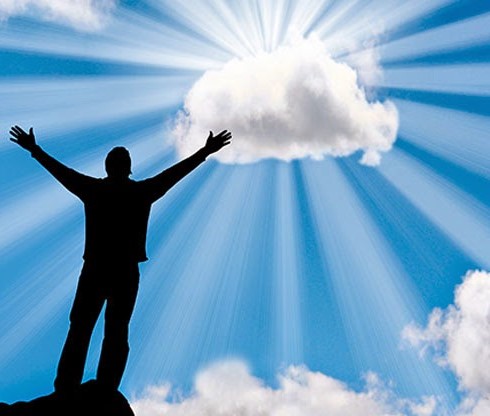 V.8.
Y los cuatro seres vivientes, cada uno de ellos con seis alas, estaban llenos de ojos alrededor y por dentro, y día y noche no cesaban de decir: SANTO, SANTO, SANTO, es EL SEÑOR DIOS, EL TODOPODEROSO, el que era, el que es y el que ha de venir. 
El que ha de venir.
¿Quién es El que ha de venir?
¿CUÁNDO ES LA REGENACIÓN?
¿CUÁNDO ES LA REGENACIÓN?
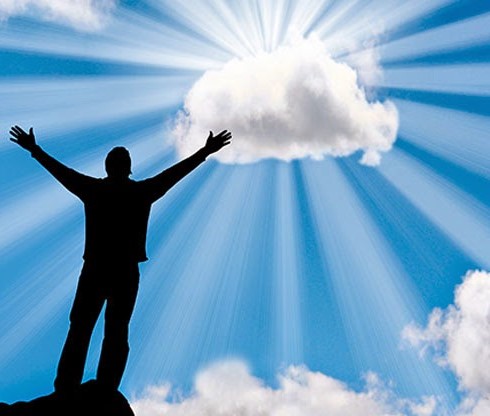 Desde luego Cristo Jesús.
Apocalipsis.1:7.
HE AQUI, VIENE CON LAS NUBES y todo ojo le verá, aun los que le traspasaron; y todas las tribus de la tierra harán lamentación por El; sí. Amén. 
Y como Cristo ya está en su trono esta promesa se tiene que cumplir ahorita.
Los apóstoles ya nos están juzgando.
¿CUÁNDO ES LA REGENACIÓN?
¿CUÁNDO ES LA REGENACIÓN?
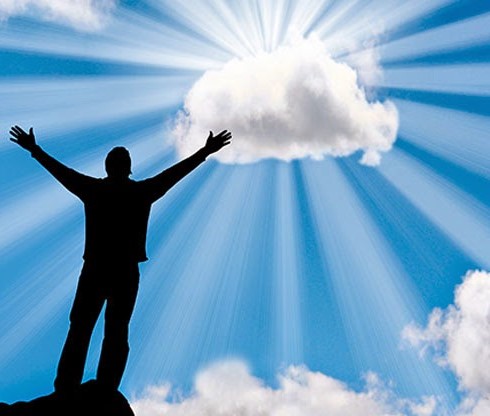 Esta promesa se cumplió comenzando el día de Pentecostés cuando los apóstoles, como embajadores de Cristo. 
II Corintios.5:20.
Por tanto, somos embajadores de Cristo, como si Dios rogara por medio de nosotros; en nombre de Cristo os rogamos: ¡Reconciliaos con Dios!
¿CUÁNDO ES LA REGENACIÓN?
¿CUÁNDO ES LA REGENACIÓN?
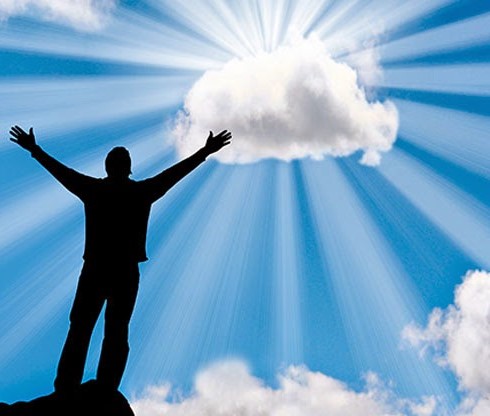 Ya bautizados con Él Espíritu Santo. 
Hechos.1:4-5. 
Y reuniéndolos, les mandó que no salieran de Jerusalén, sino que esperaran la promesa del Padre: La cual, les dijo, oísteis de mí; 
V.5.  
pues Juan bautizó con agua, pero vosotros seréis bautizados con el Espíritu Santo dentro de pocos días.
¿CUÁNDO ES LA REGENACIÓN?
¿CUÁNDO ES LA REGENACIÓN?
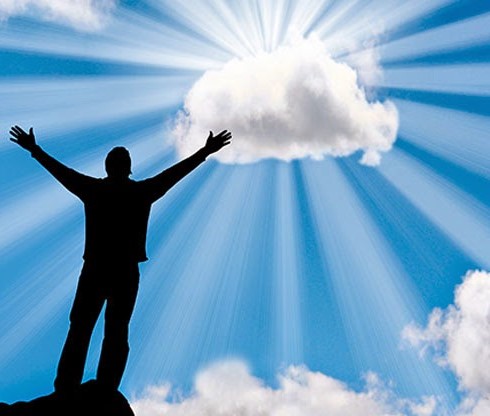 Hechos.2:4. 
Todos fueron llenos del Espíritu Santo y comenzaron a hablar en otras lenguas, según el Espíritu les daba habilidad para expresarse. 
Ocuparon sus “tronos” en el sentido de ejercer autoridad en el nombre de Cristo. 
Pedro y los demás, inspirados por el Espíritu Santo.
¿CUÁNDO ES LA REGENACIÓN?
¿CUÁNDO ES LA REGENACIÓN?
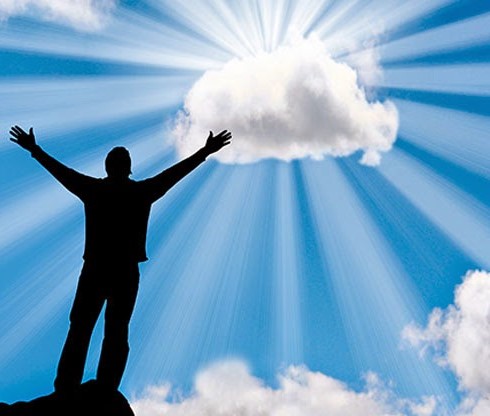 Así como Abraham le dijo al rico que tenían a Moisés y a los profetas.
Lucas.16:29.
Pero Abraham dijo*: "Ellos tienen a Moisés y a los profetas; que los oigan." 
¿En qué sentido tenían a Moisés y a los profetas?
En el sentido que tenían sus escritos.
De la misma manera los apóstoles nos están juzgando.
¿CUÁNDO ES LA REGENACIÓN?
¿CUÁNDO ES LA REGENACIÓN?
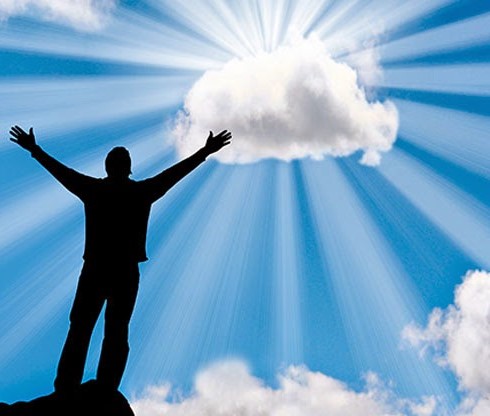 Atravez de sus escritos, la Biblia que ellos escribieron por inspiración del Espíritu Santo.
II Pedro.1:21.
pues ninguna profecía fue dada jamás por un acto de voluntad humana, sino que hombres inspirados por el Espíritu Santo hablaron de parte de Dios. 
La expresión: A las doce tribus de Israel.
¿CUÁNDO ES LA REGENACIÓN?
¿CUÁNDO ES LA REGENACIÓN?
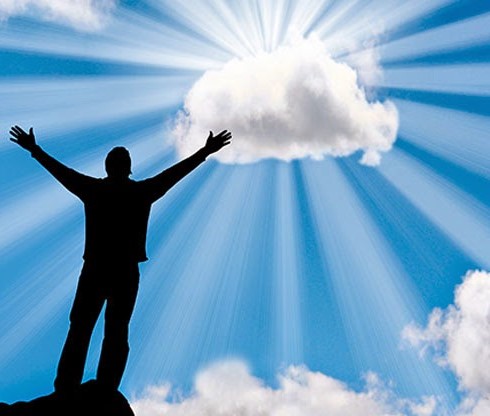 Al decir “doce tribus de Israel” Jesús hablaba de la totalidad del Israel de Dios, la iglesia. 
Gálatas.6:16. 
Y a los que anden conforme a esta regla, paz y misericordia sea sobre ellos y sobre el Israel de Dios.
Ellos están juzgando a las doce tribus de Israel- Al pueblo de Dios la iglesia.
No mal interpretemos este texto.
¿CUÁNDO ES LA REGENACIÓN?
¿CUÁNDO ES LA REGENACIÓN?
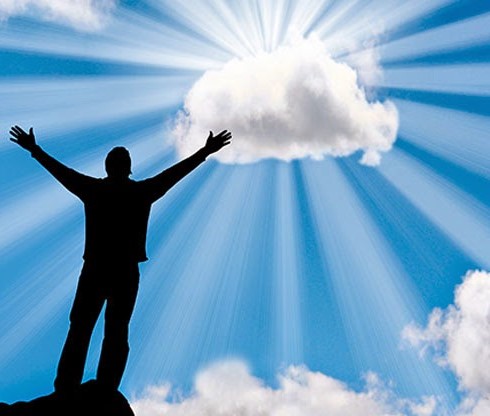 Usemos bien la palabra de verdad.
II Timoteo.2:15.
Procura con diligencia presentarte a Dios aprobado, como obrero que no tiene de qué avergonzarse, que maneja con precisión la palabra de verdad. 
Enseñemos la verdad dentro del contexto siempre.
¿CUÁNDO ES LA REGENACIÓN?
CONCLUSIÓN:
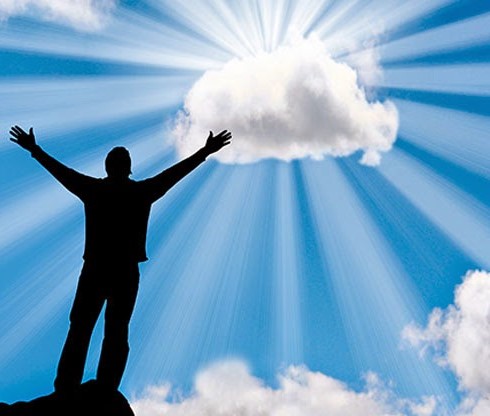 La regeneración- El nacer nuevo es hoy, cuando obedecemos al evangelio y nacemos por la palabra.
No es cuando Cristo venga por segunda vez.
Cristo ya está sentado en su trono.
Los apóstoles nos están juzgando desde el día de pentecostés, atravez de la Biblia, la palabra de Dios que fue inspirada por El Espíritu Santo.
¿CUÁNDO ES LA REGENACIÓN?
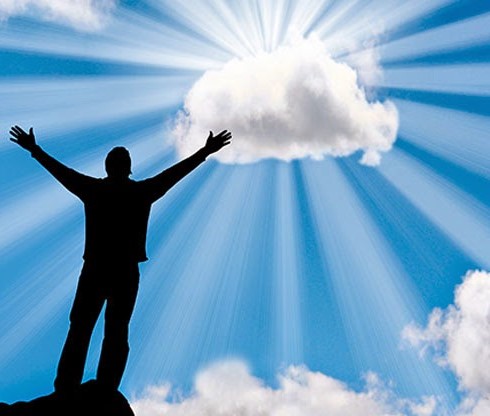 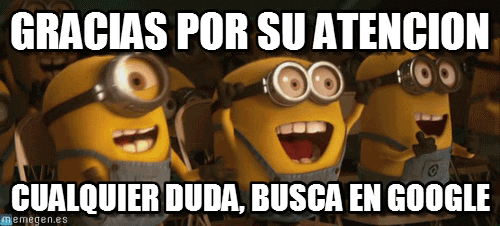 DIOS NOS BENDIGA A TODOS.